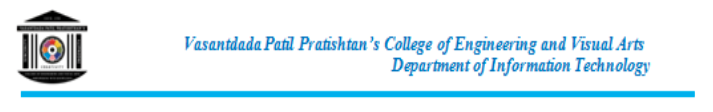 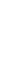 The Role of OWASP top 10 in EHF
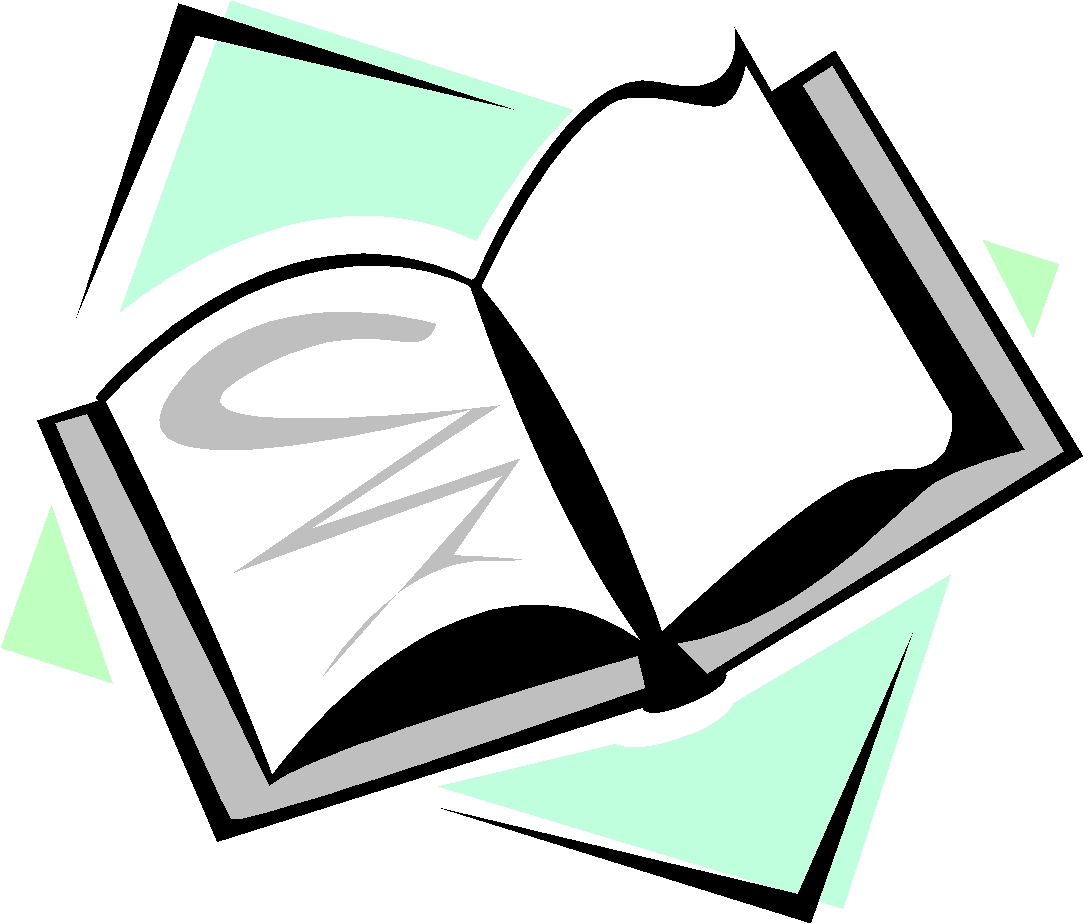 [IT Do6014] – Ethical Hacking and Forensic
Dr. Gayatri Bachhav
                        Associate Professor
             Dept. of Information Technology, 
                      VPPCOE &VA , Sion.
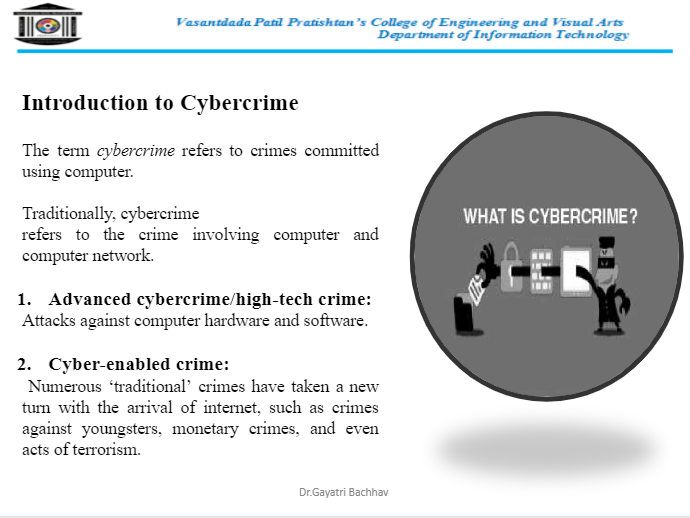 Dr.Gayatri Bachhav
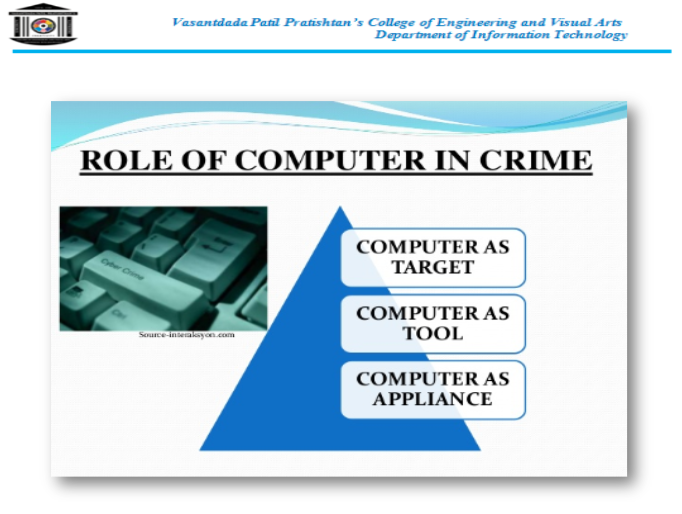 Dr.Gayatri Bachhav
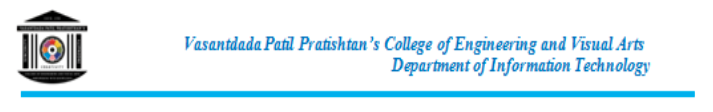 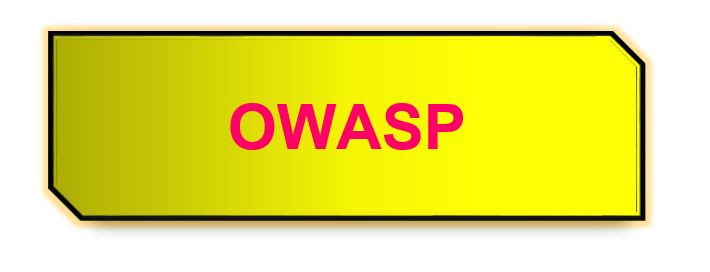 Dr.Gayatri Bachhav
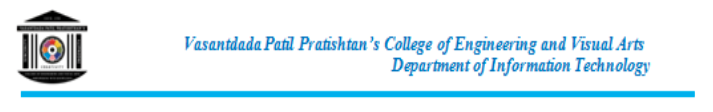 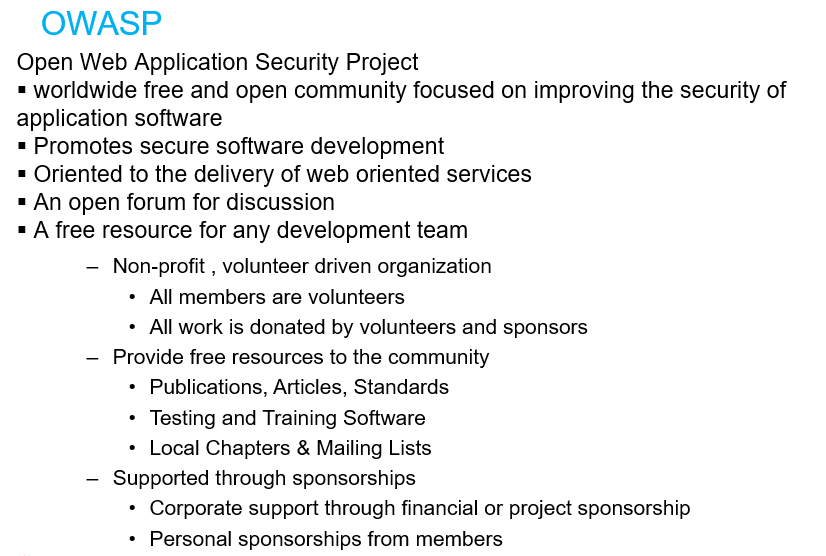 Dr.Gayatri Bachhav
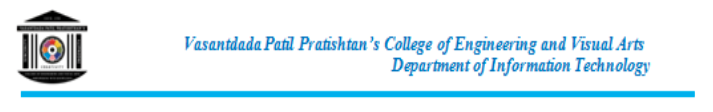 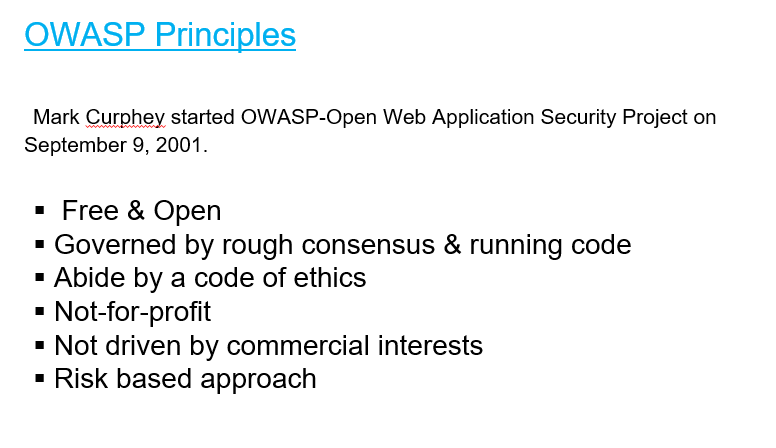 Dr.Gayatri Bachhav
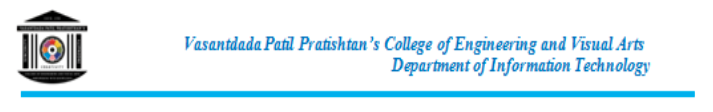 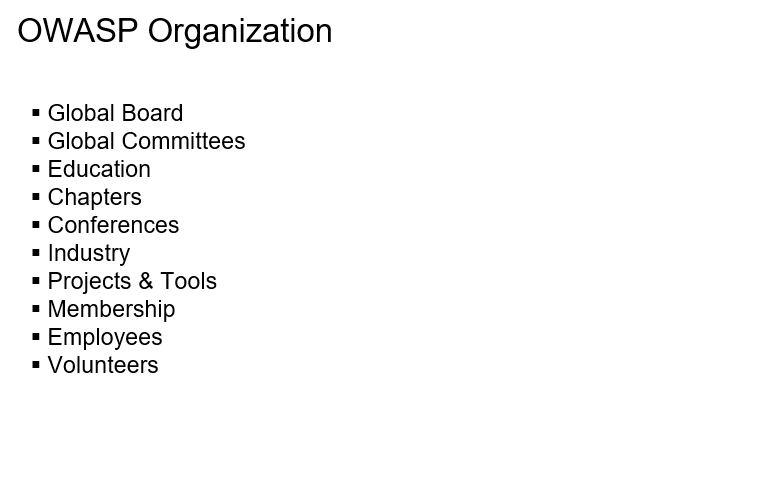 Dr.Gayatri Bachhav
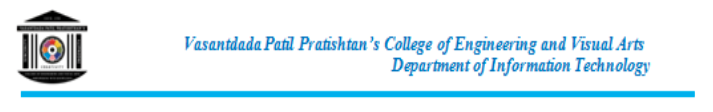 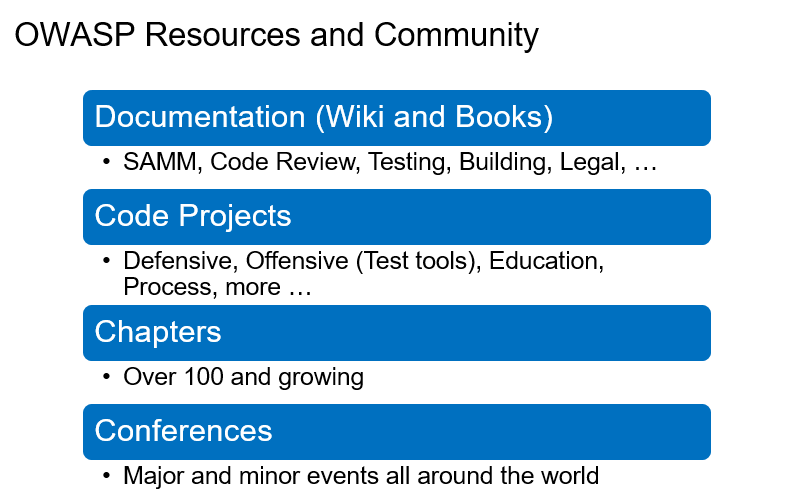 Dr.Gayatri Bachhav
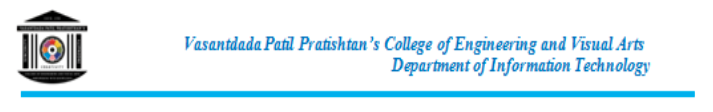 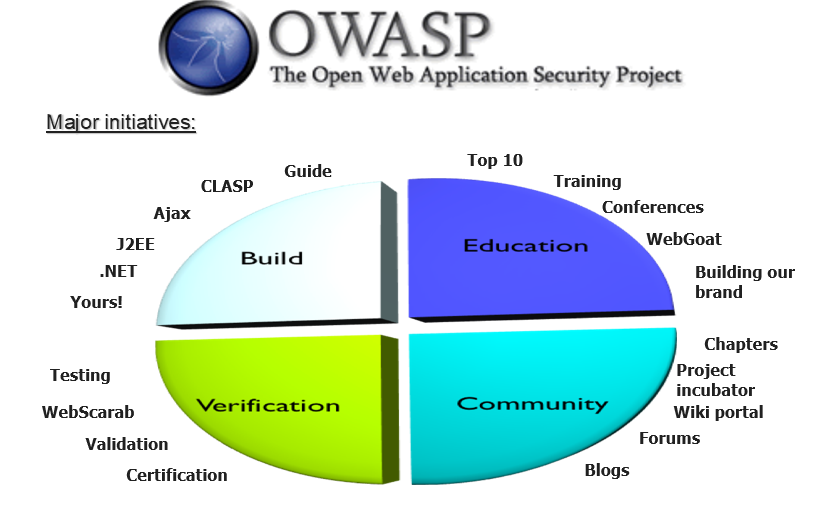 Dr.Gayatri Bachhav
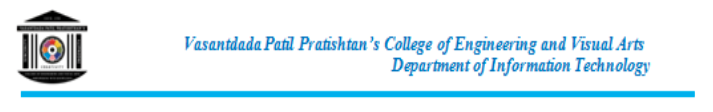 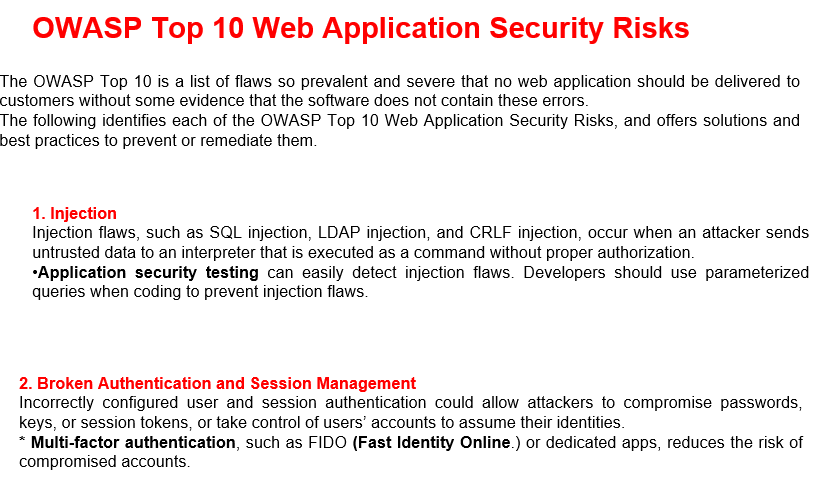 Dr.Gayatri Bachhav
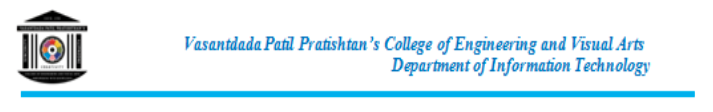 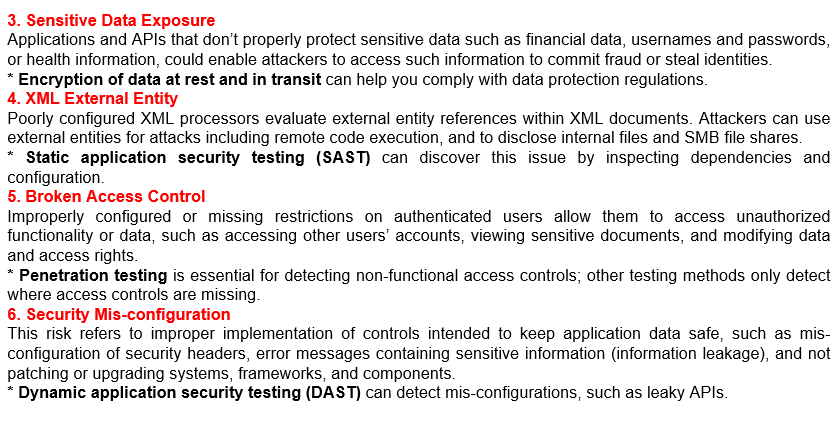 Dr.Gayatri Bachhav
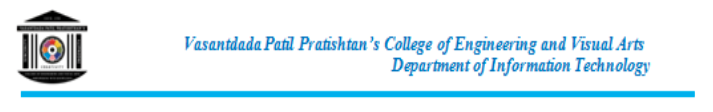 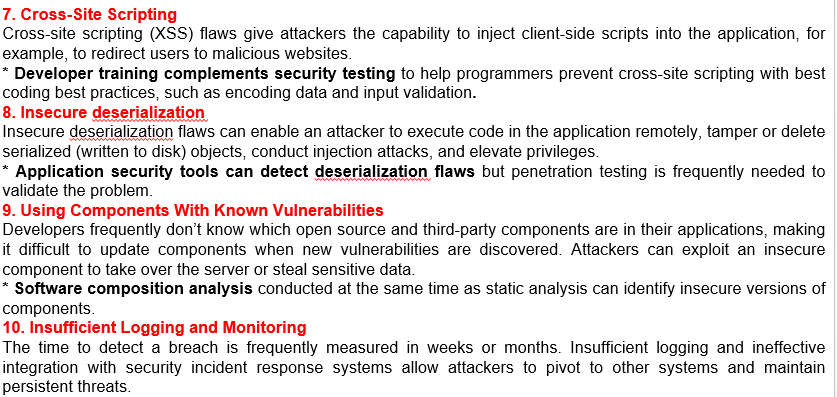 Dr.Gayatri Bachhav
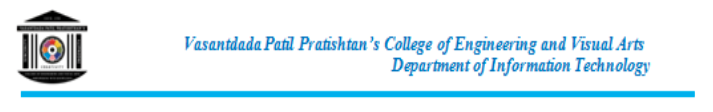 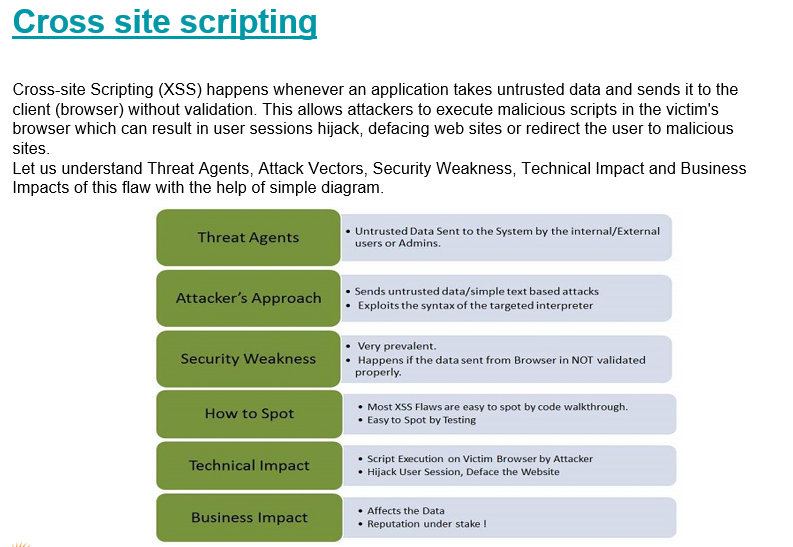 Dr.Gayatri Bachhav
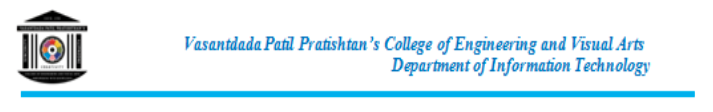 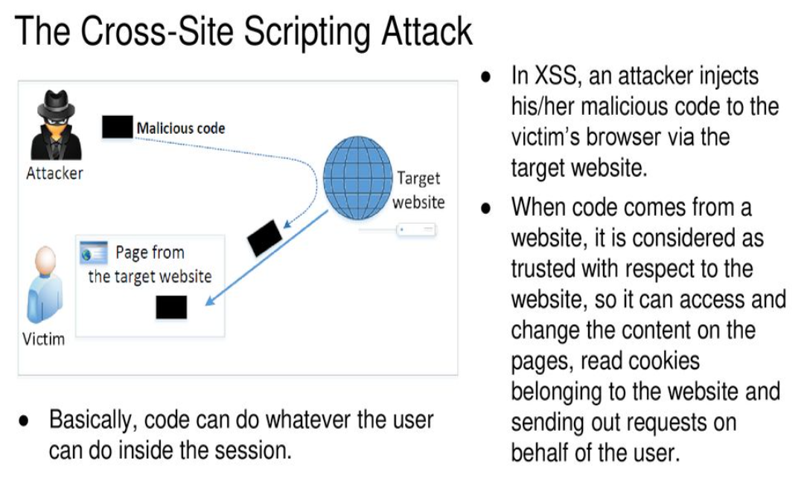 Dr.Gayatri Bachhav
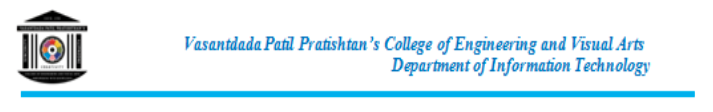 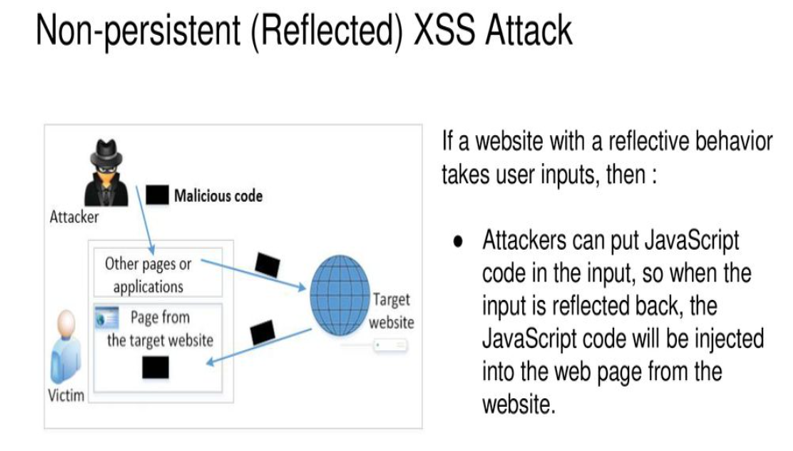 Dr.Gayatri Bachhav
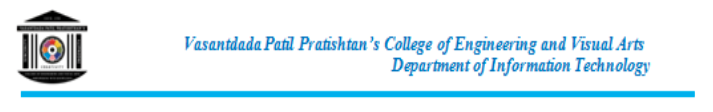 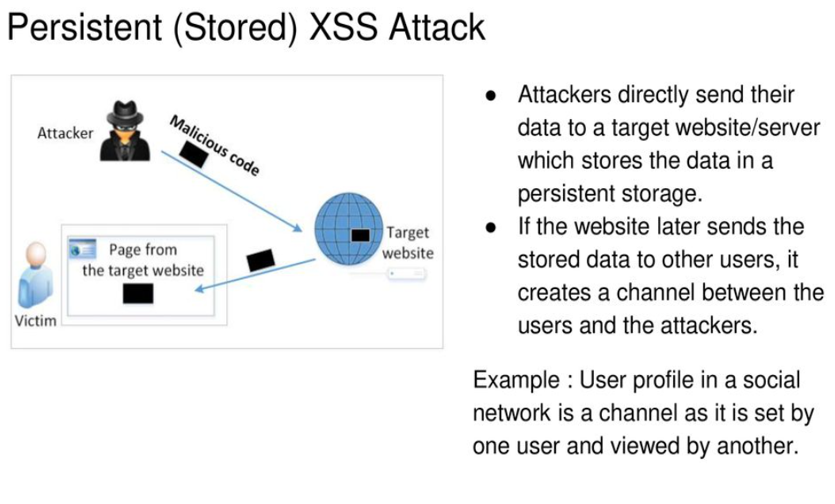 Dr.Gayatri Bachhav
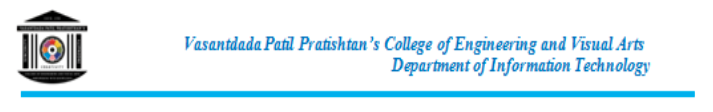 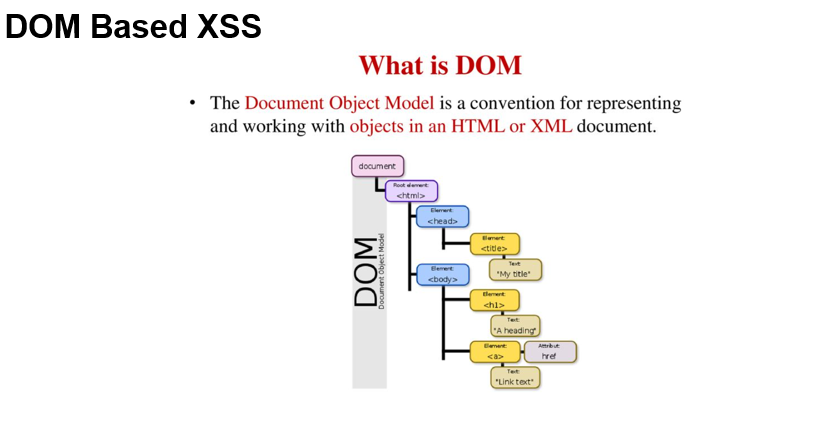 Dr.Gayatri Bachhav
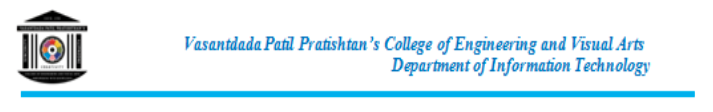 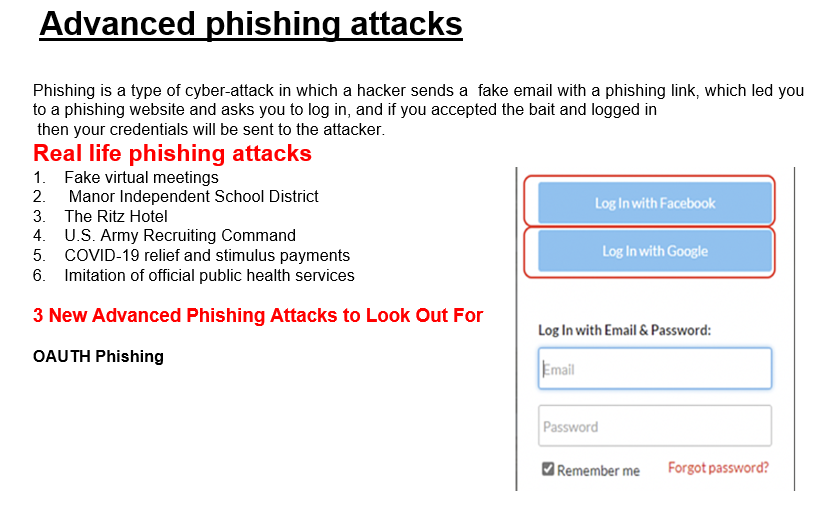 Dr.Gayatri Bachhav
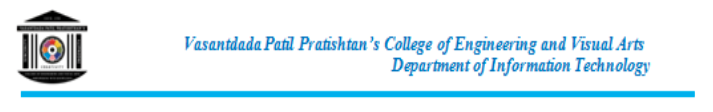 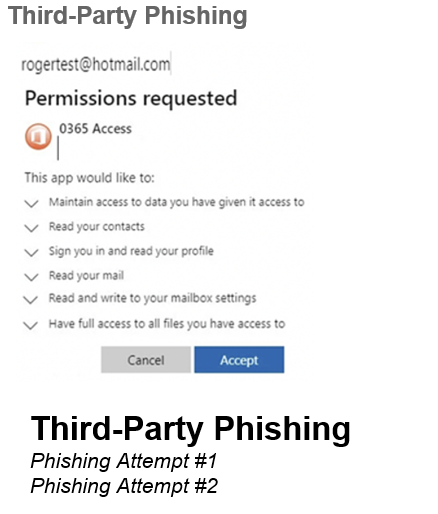 Dr.Gayatri Bachhav
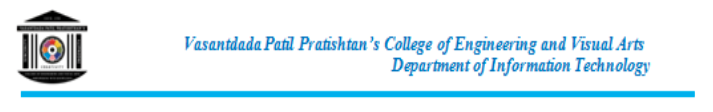 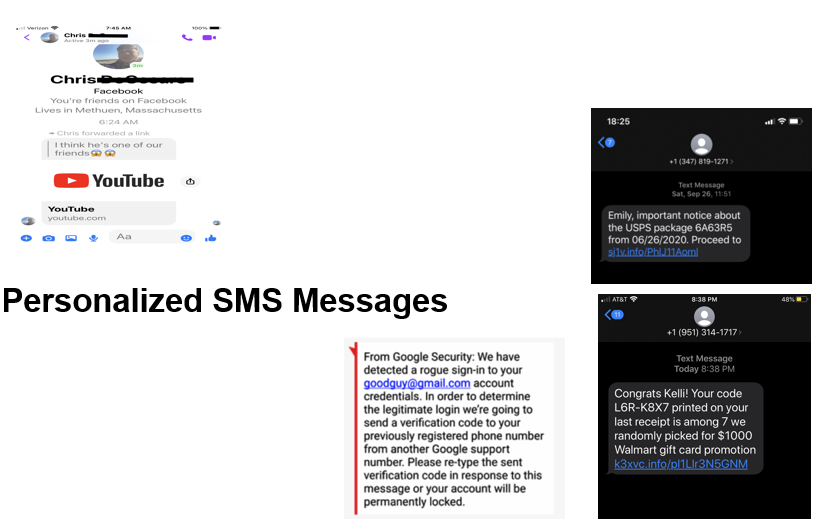 Dr.Gayatri Bachhav
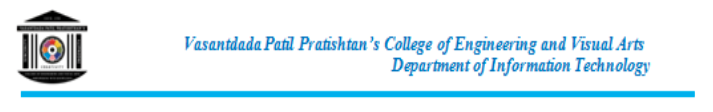 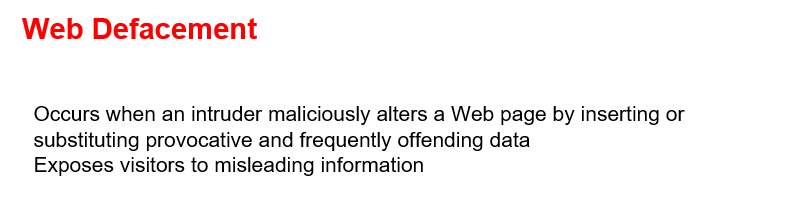 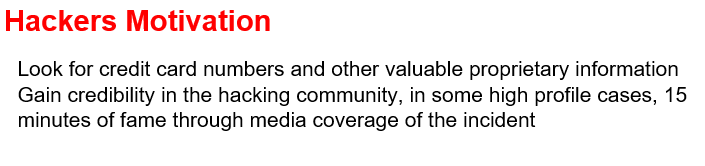 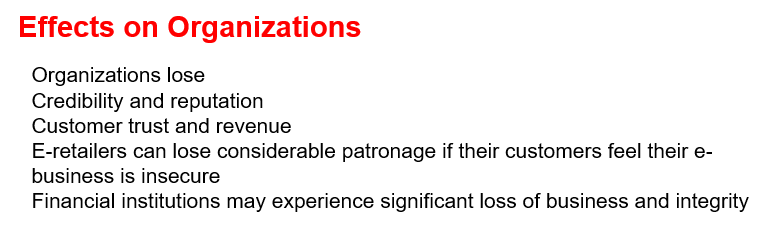 Dr.Gayatri Bachhav
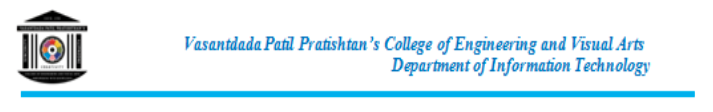 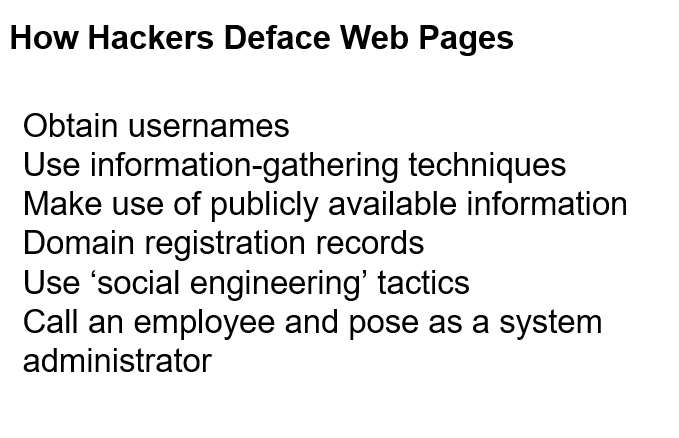 Dr.Gayatri Bachhav
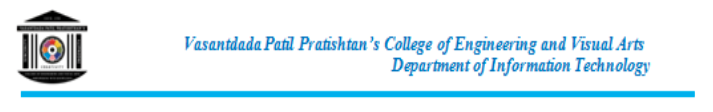 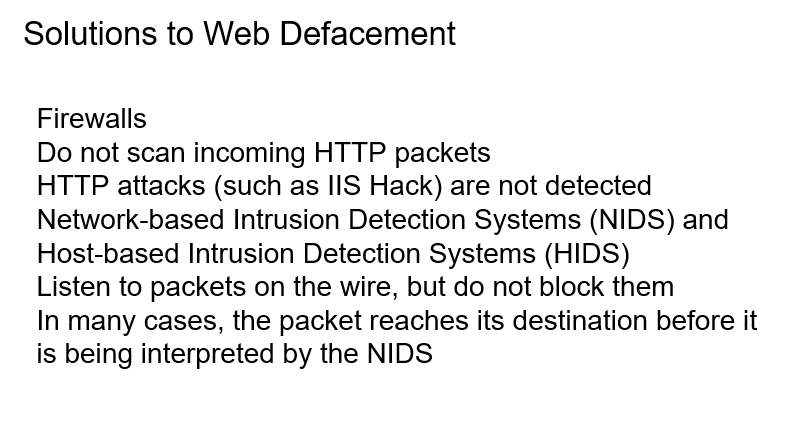 Dr.Gayatri Bachhav
Link for Feedback
https://forms.gle/3r7zFHv1ALcMGsKT8
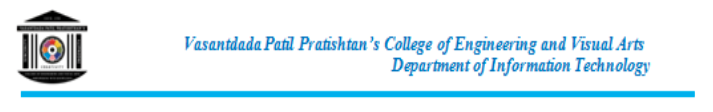 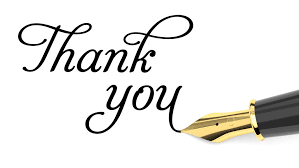 Dr.Gayatri Bachhav